Figure 1 Survival curve of former athletes participating in the Tour de Suisse compared with a male age- and calendar ...
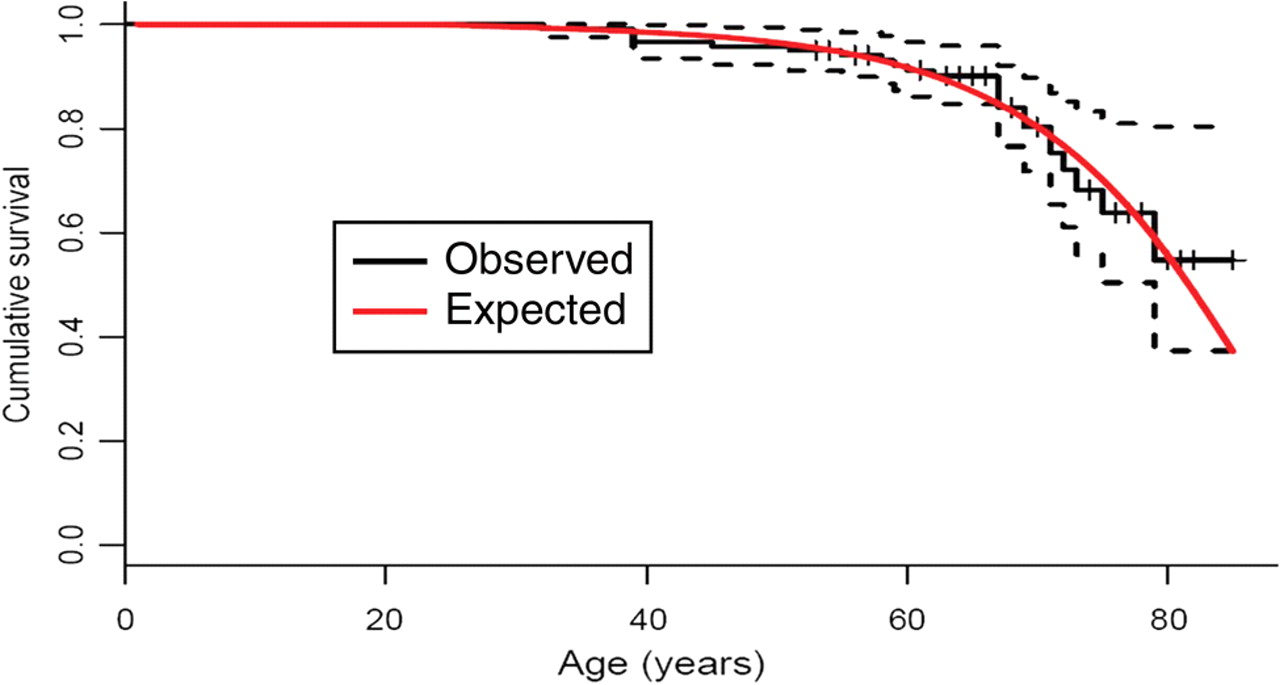 Eur Heart J, Volume 29, Issue 1, January 2008, Pages 71–78, https://doi.org/10.1093/eurheartj/ehm555
The content of this slide may be subject to copyright: please see the slide notes for details.
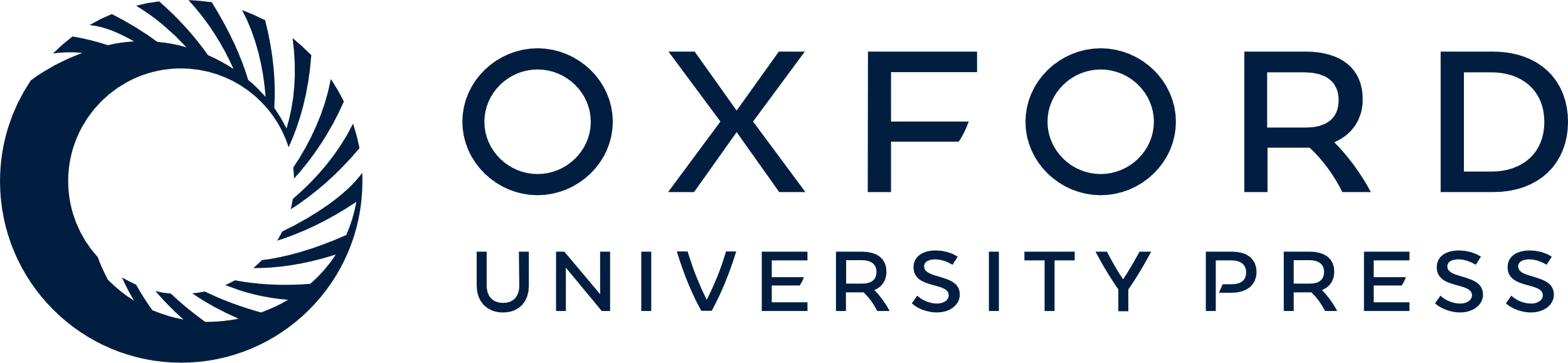 [Speaker Notes: Figure 1 Survival curve of former athletes participating in the Tour de Suisse compared with a male age- and calendar time-matched Swiss reference population. The dotted lines represent a 95% pointwise confidence interval for the Kaplan–Meier estimate


Unless provided in the caption above, the following copyright applies to the content of this slide: Published on behalf of the European Society of Cardiology. All rights reserved. © The Author 2007. For permissions please email: journals.permissions@oxfordjournals.org]